V REUNION TECNICA DE DIRIGIDA A ADMINISTRADORES DE LOS SISTEMAS DE INFORMACION AMBIENTAL
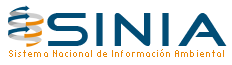 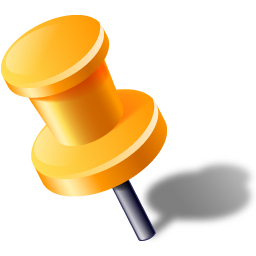 Evaluación del desempeño los SIAR y SIAL
Objetivo de la presentación:

 Conocer los avances y logros alcanzados por las Regiones y Localidades en cuanto a la implementación de sistemas de información

 Identificar fortalezas y debilidades con un enfoque de mejora continua
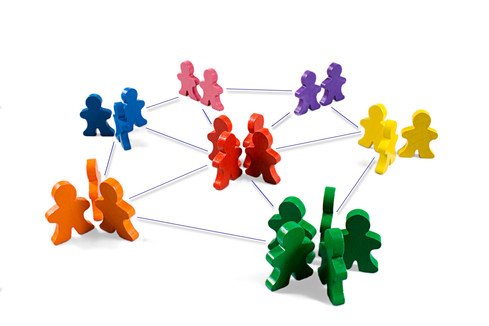 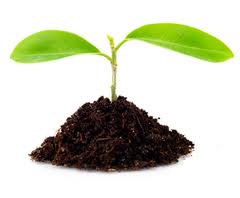 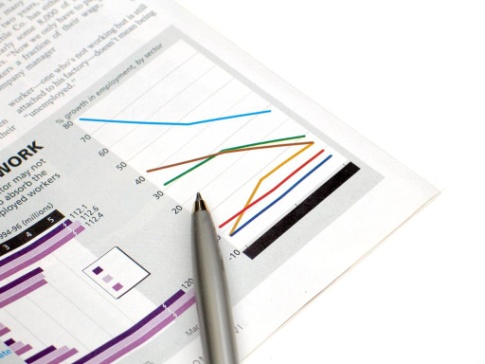 Ficha Técnica
Marco muestral
Fecha de captura de Datos: 

Set – Nov 2012
13 sistemas de información
Modalidad de recojo de datos:

 Encuesta cerrada 
 Google Analityc
Capacidades humanas para la administración del SIAR - SIAL
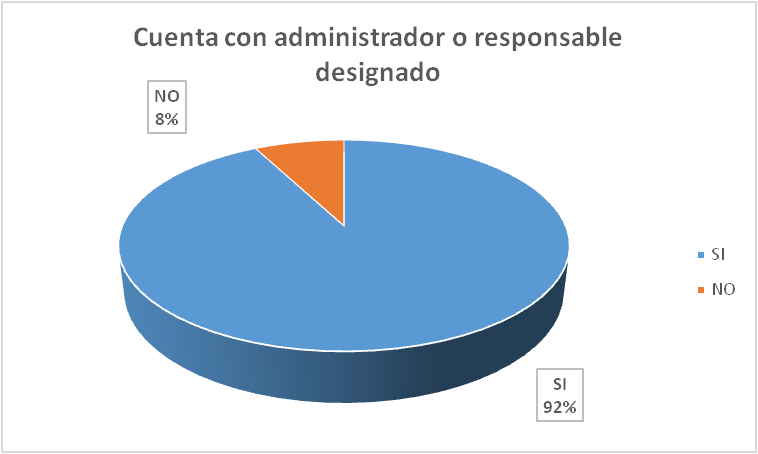 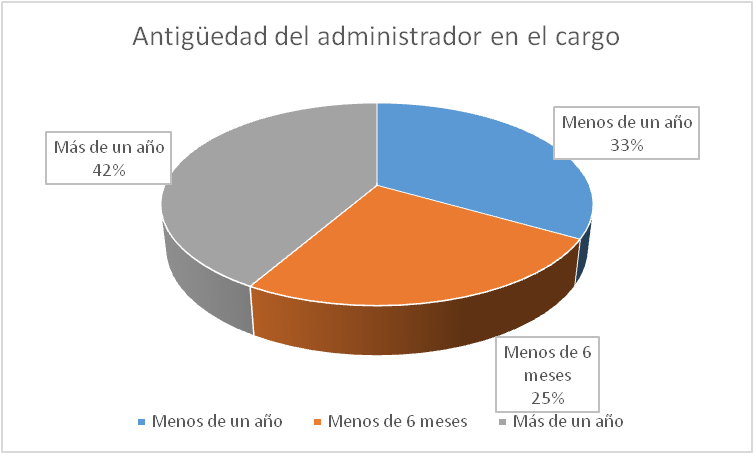 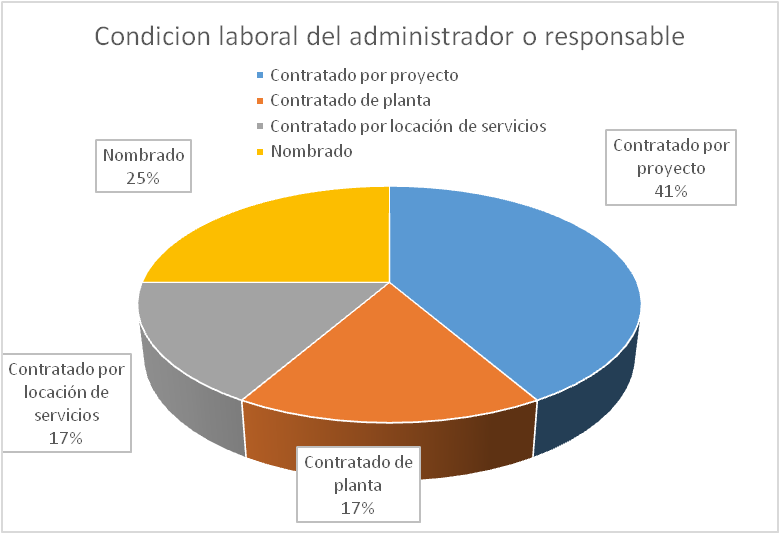 Capacidades humanas para la administración del SIAR - SIAL
Institucionalidad del SIAR - SIAL
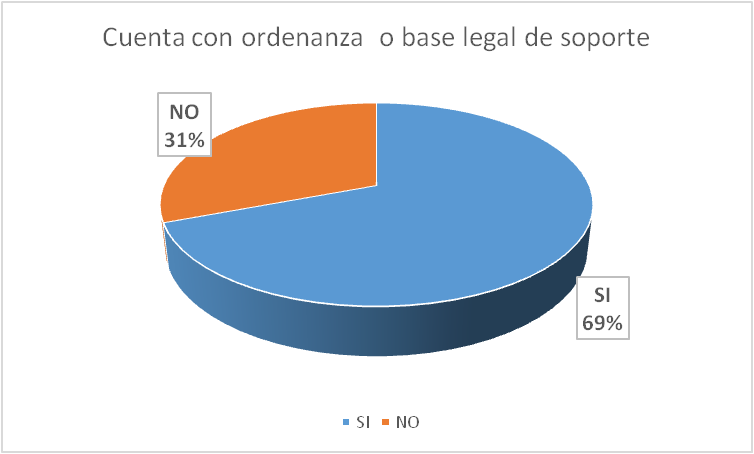 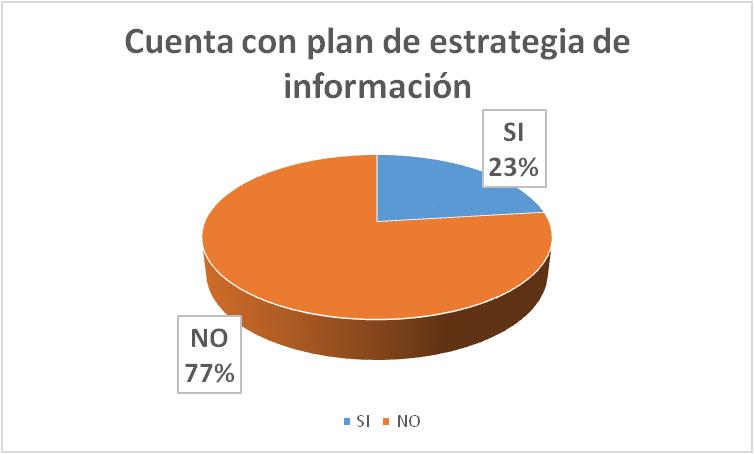 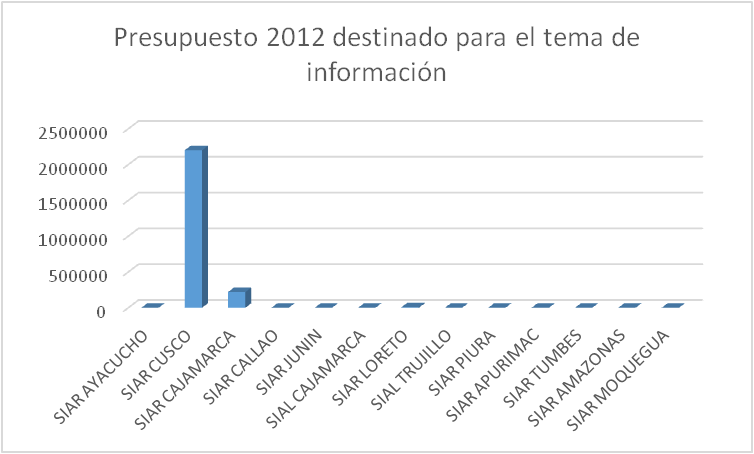 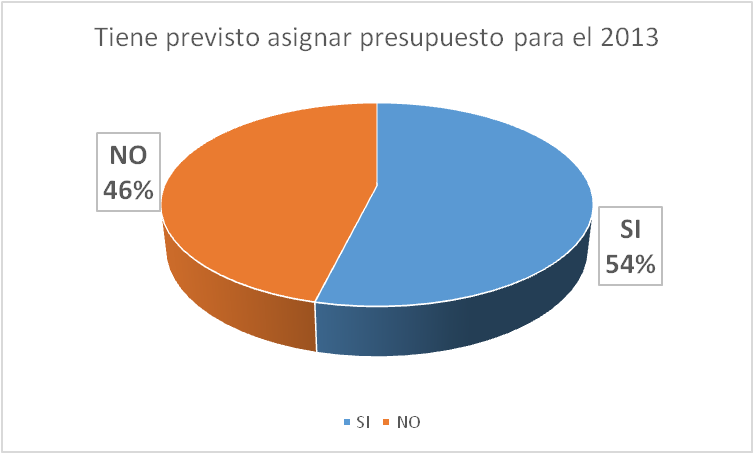 Institucionalidad del SIAR - SIAL
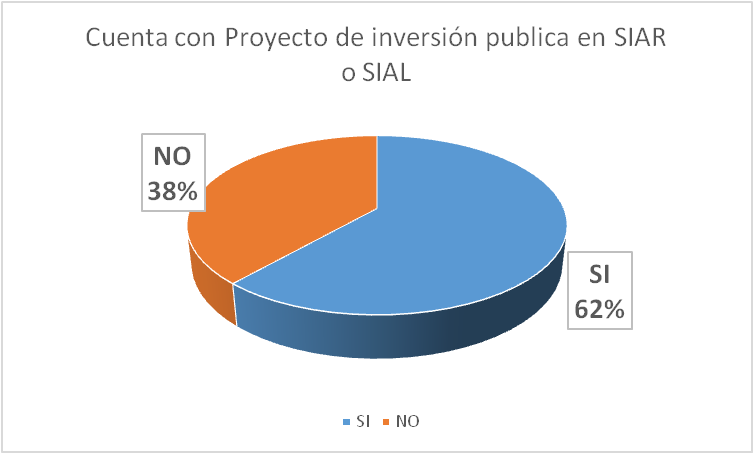 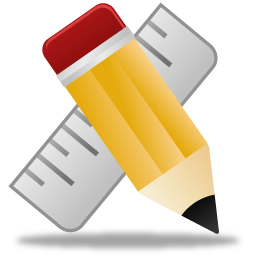 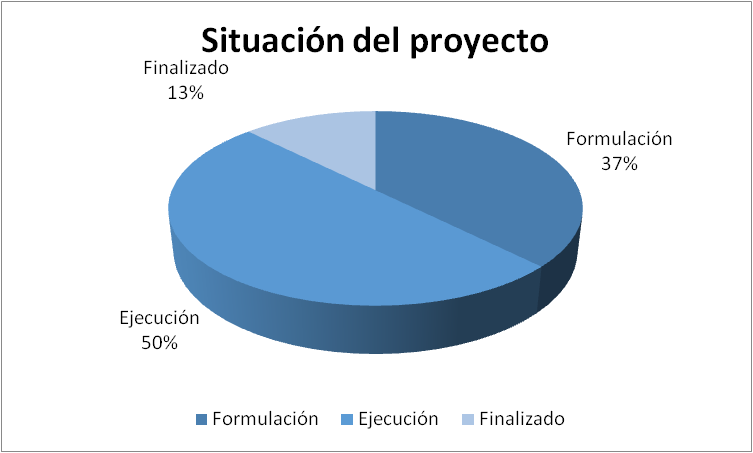 Gestión de la información ambiental
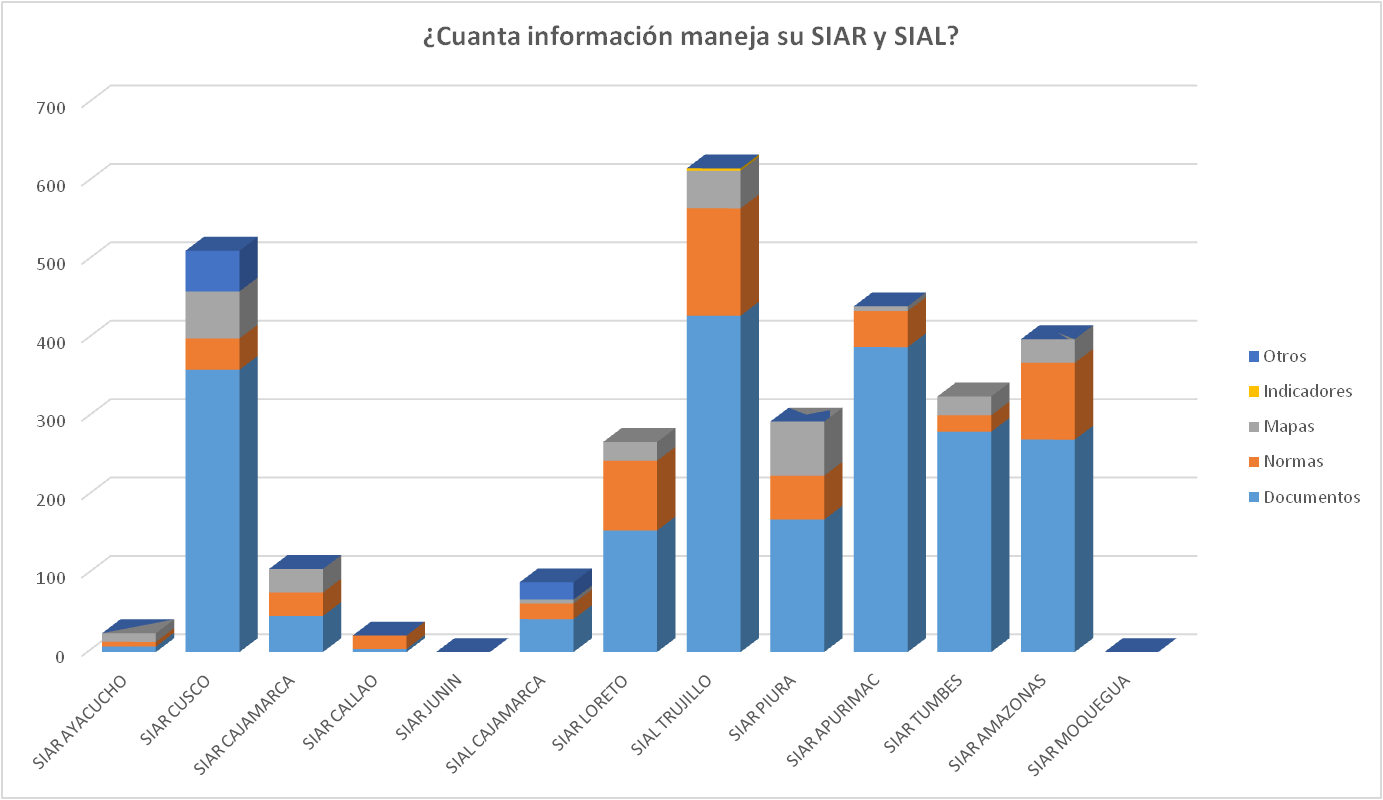 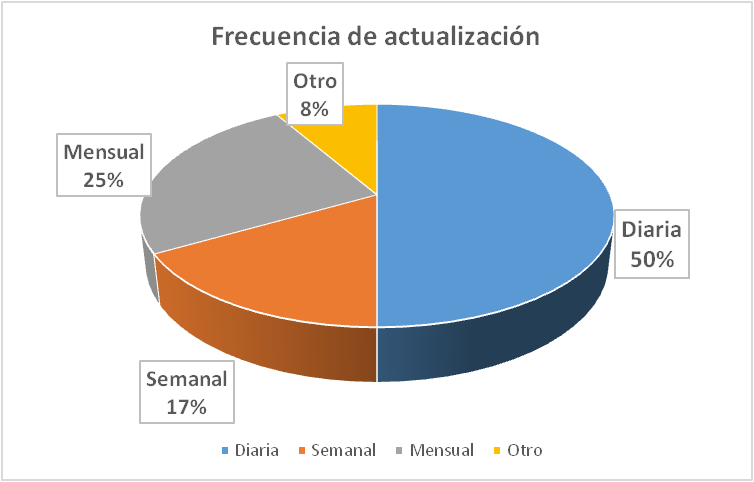 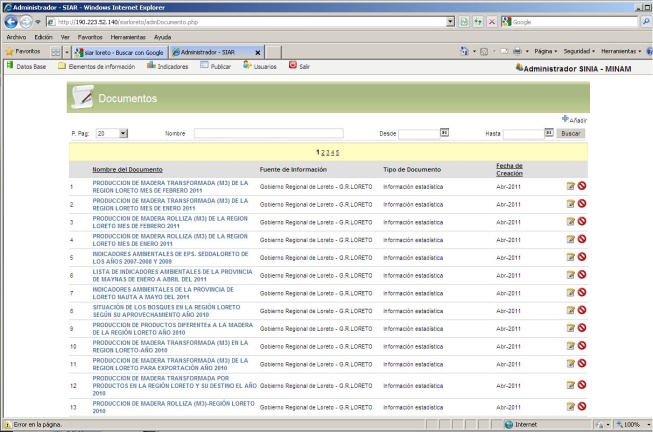 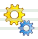 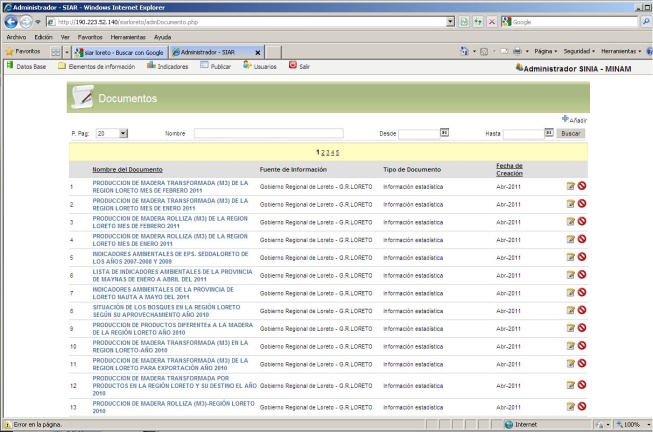 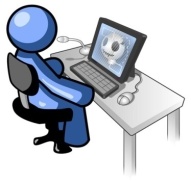 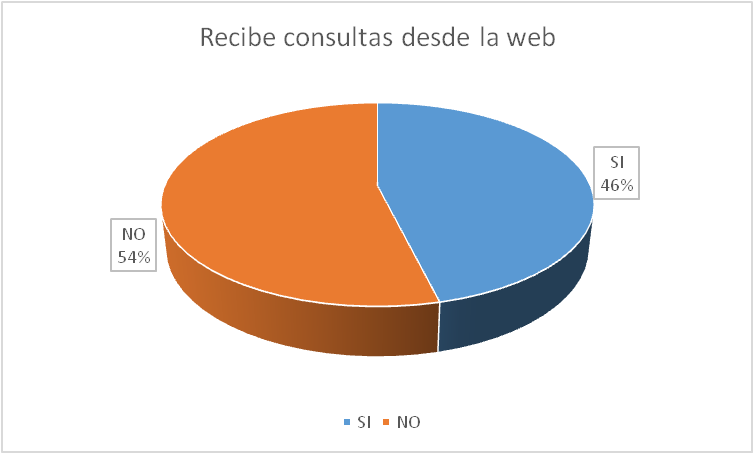 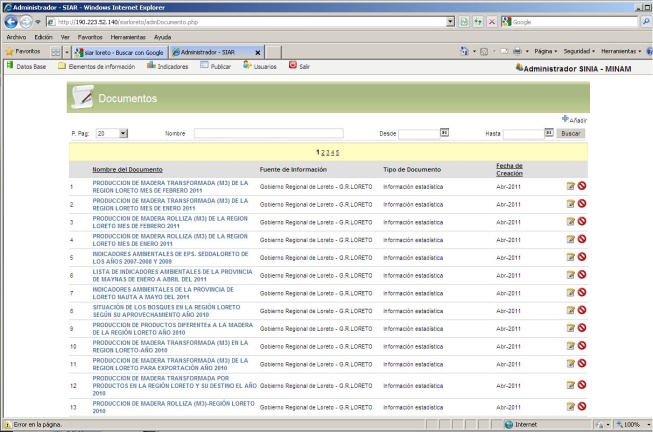 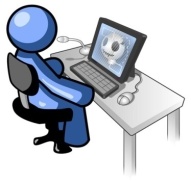 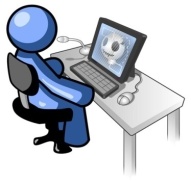 Gestión de la información ambiental
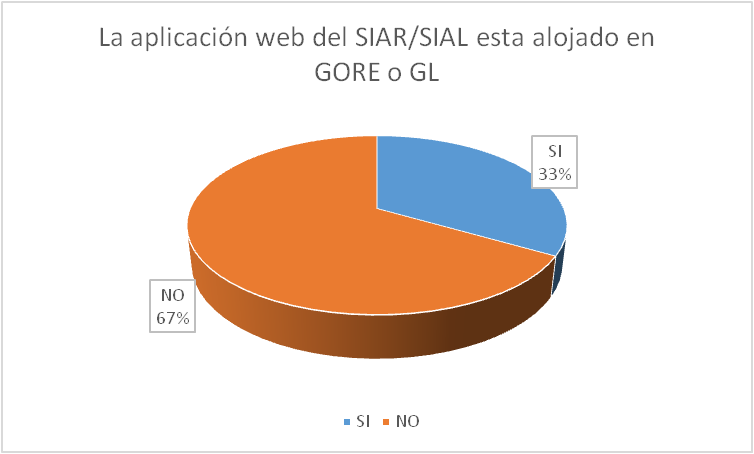 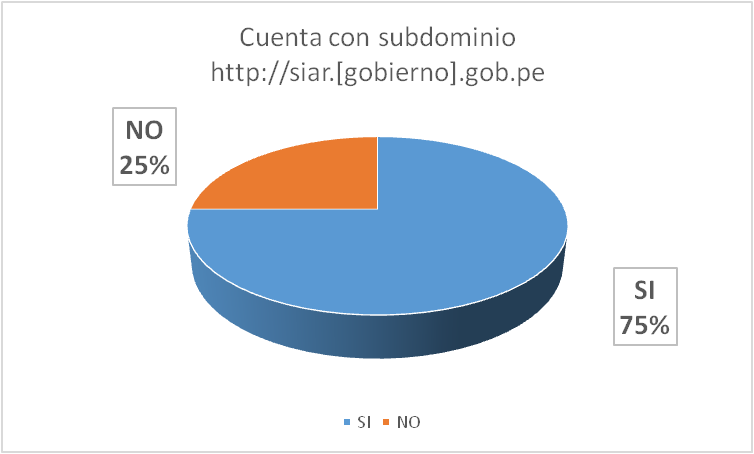 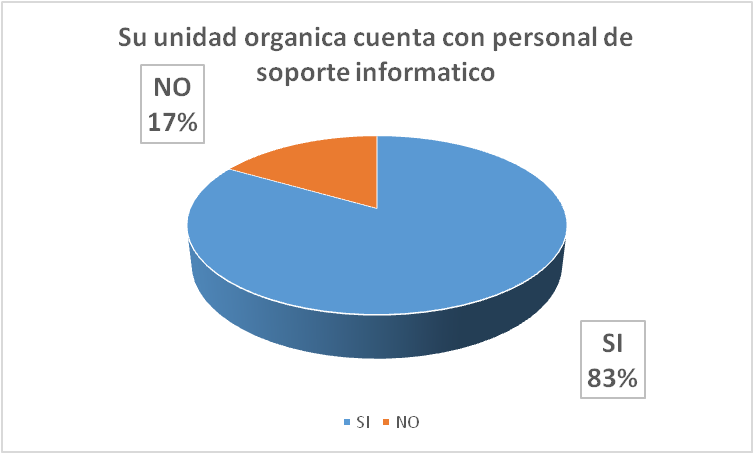 VISITAS RECIBIDAS EN EL MES DE OCTUBRE 2012
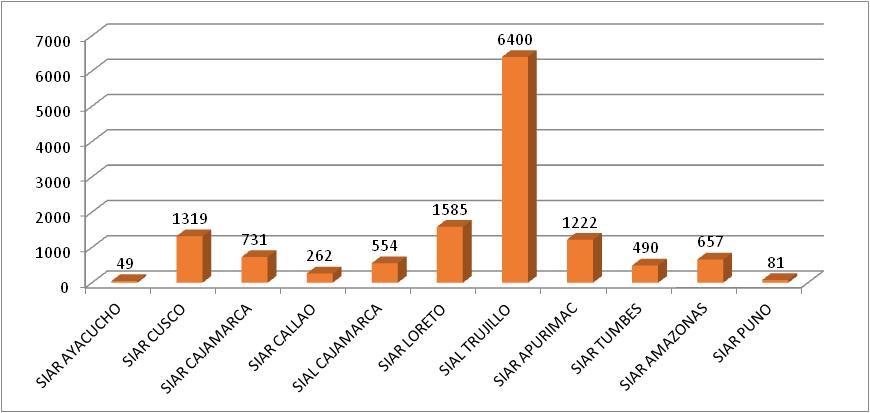 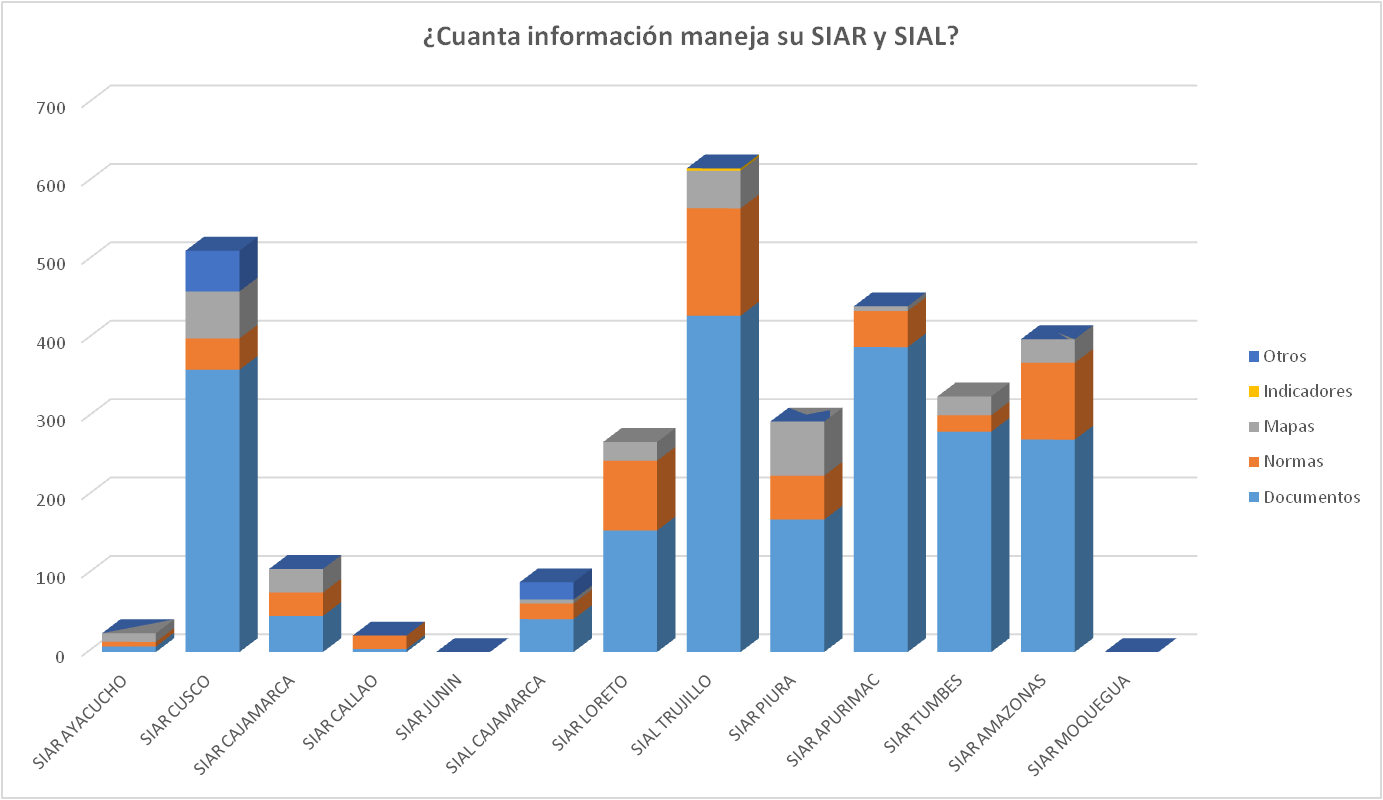 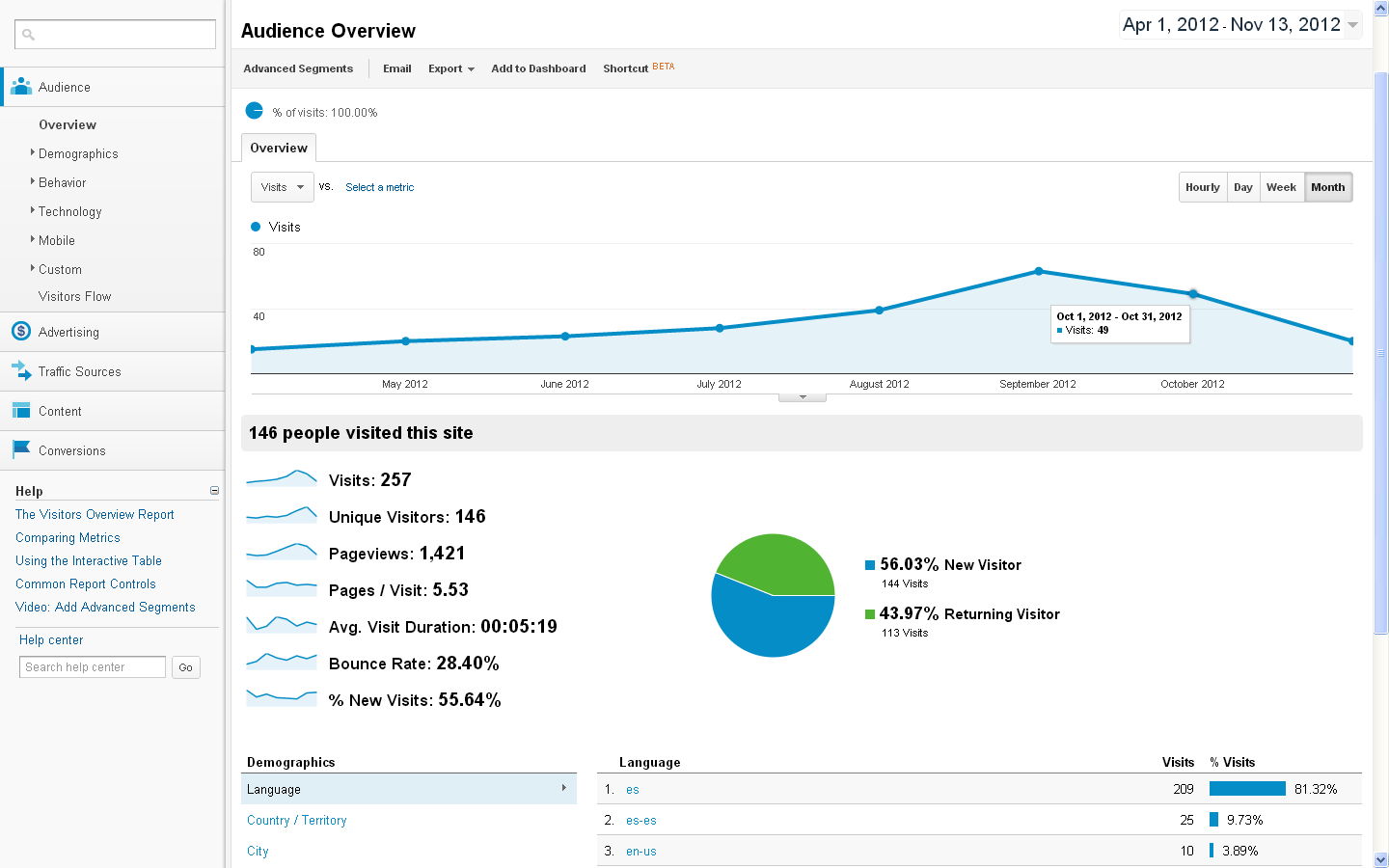 SIAR Ayacucho
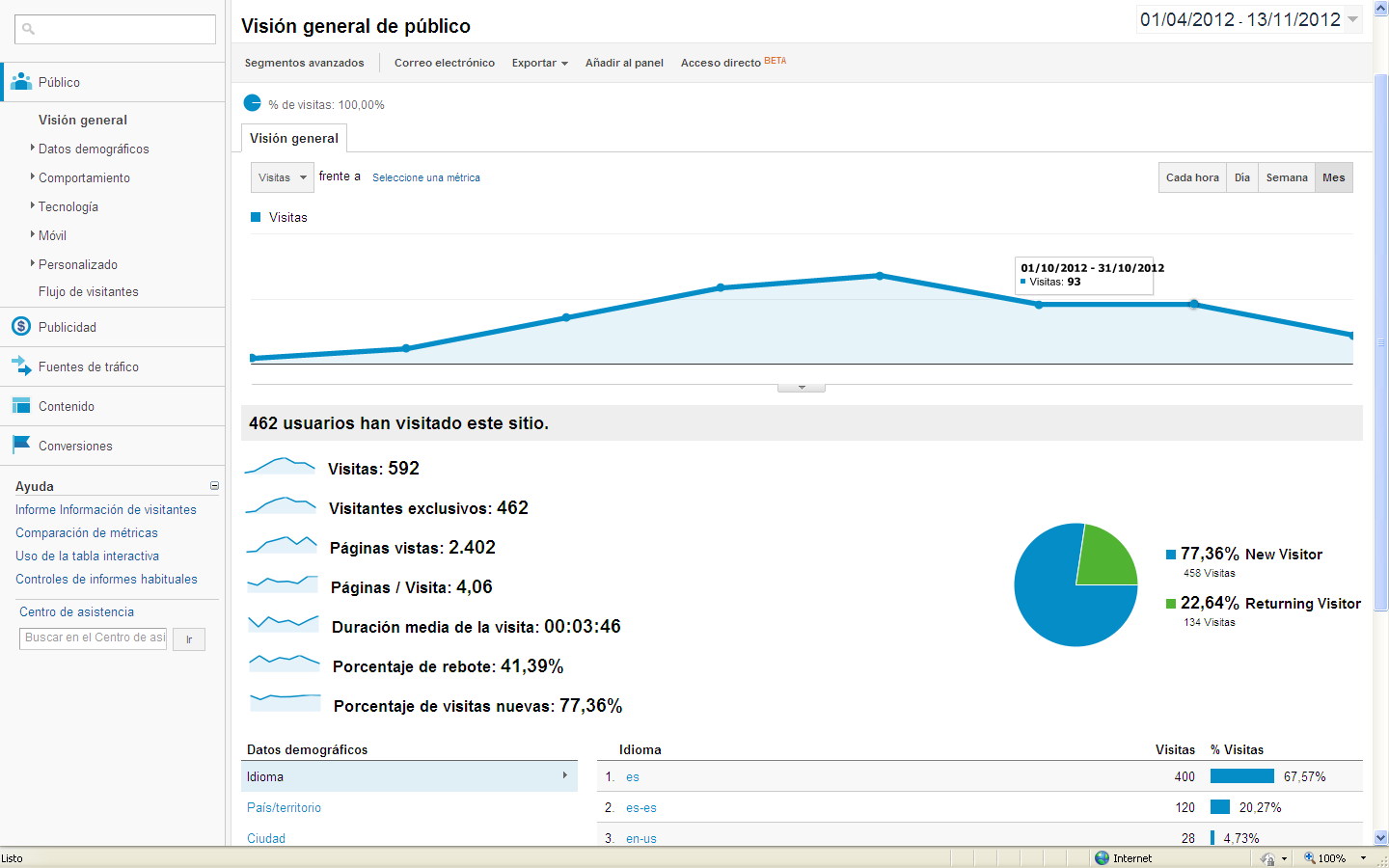 SIAR  San Martin
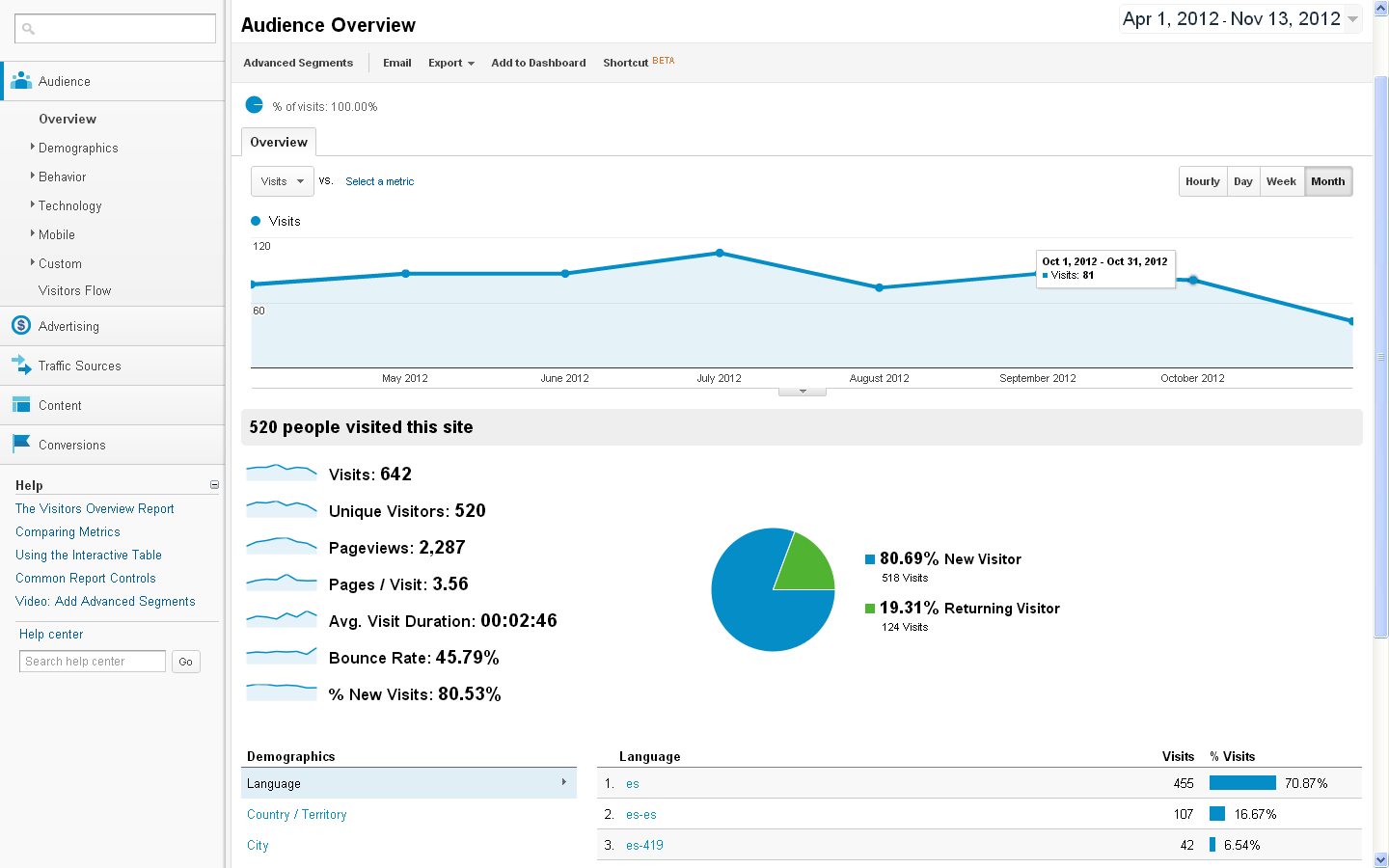 SIAR Puno
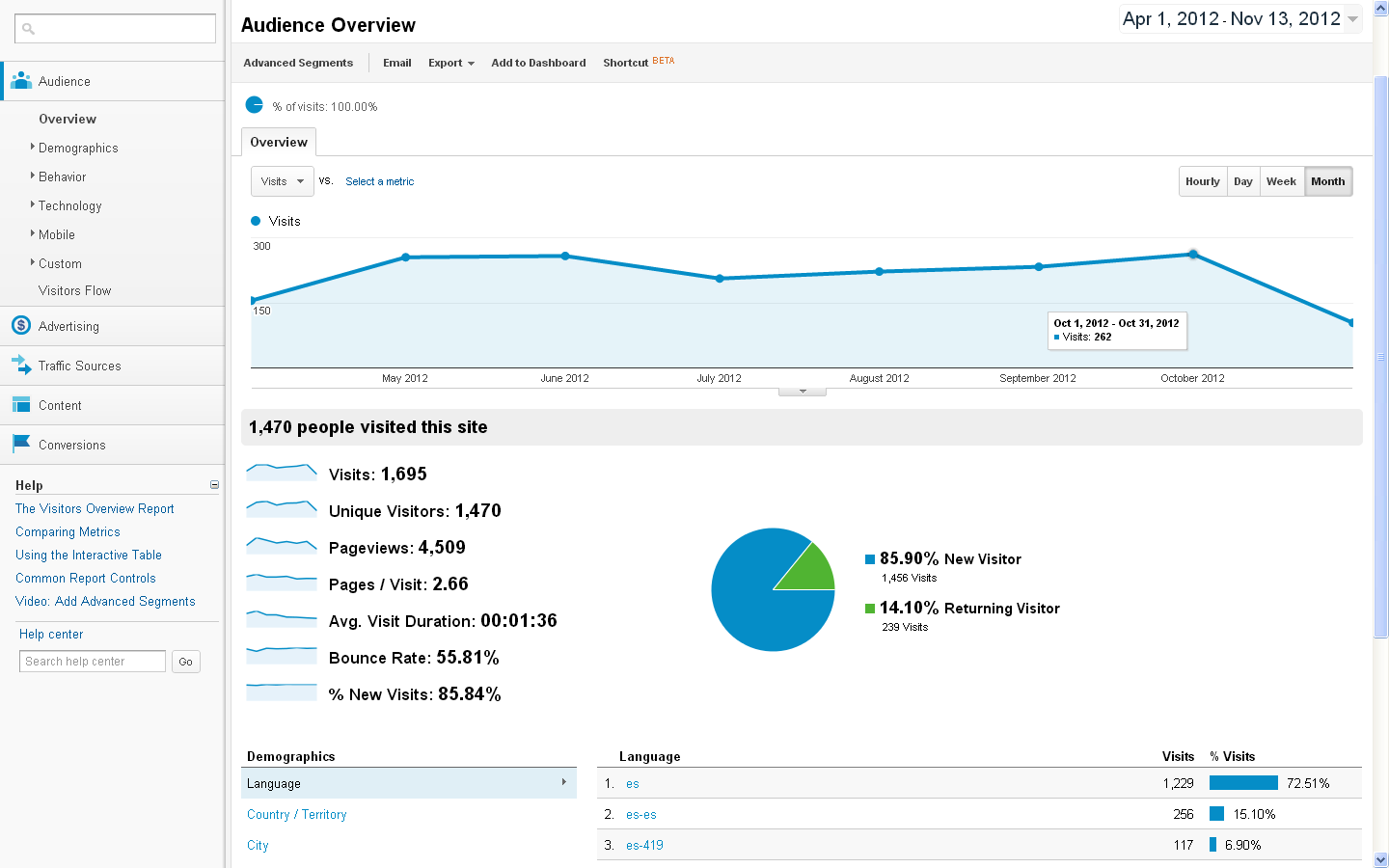 SIAR Callao
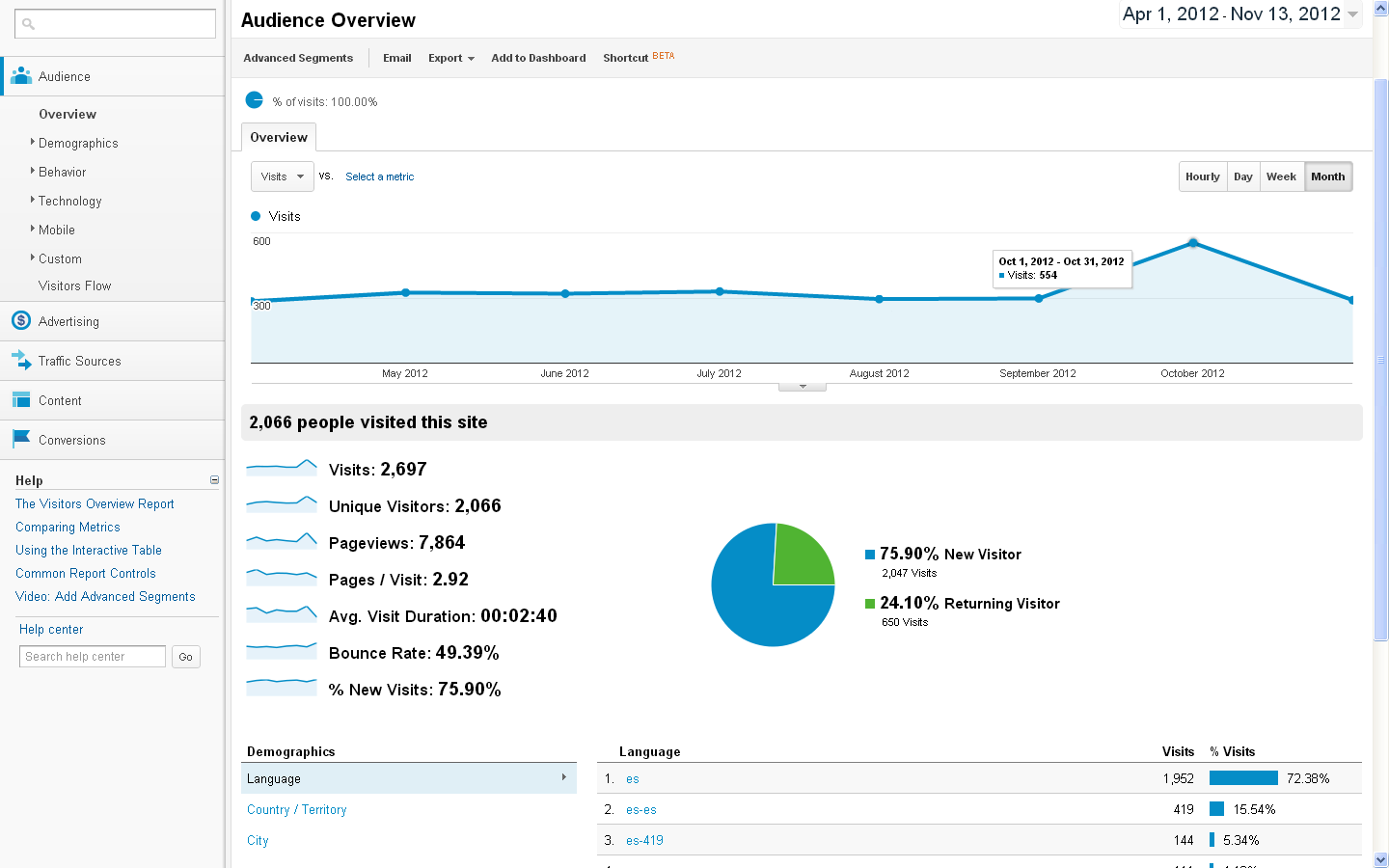 SIAL Cajamarca
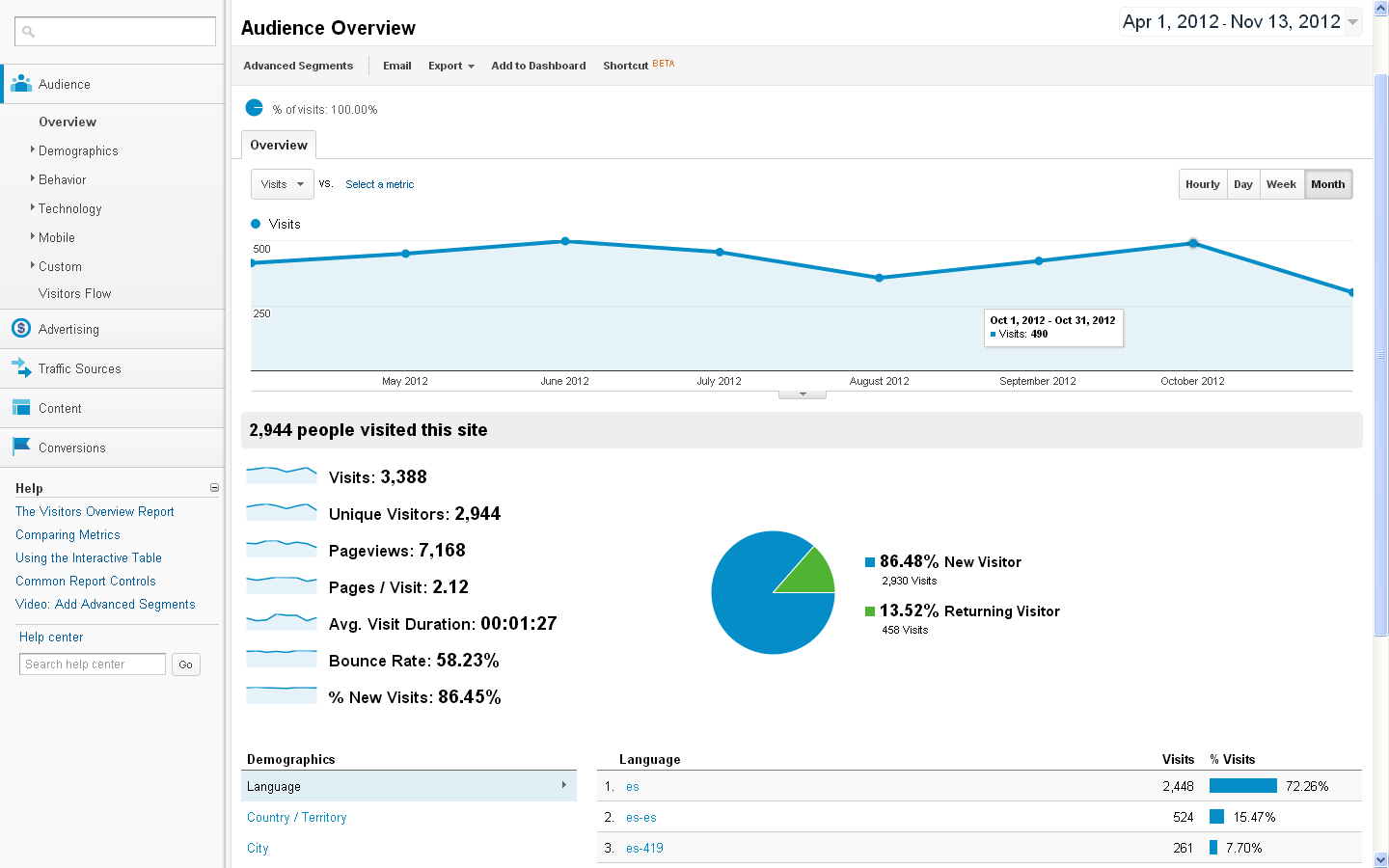 SIAR Tumbes
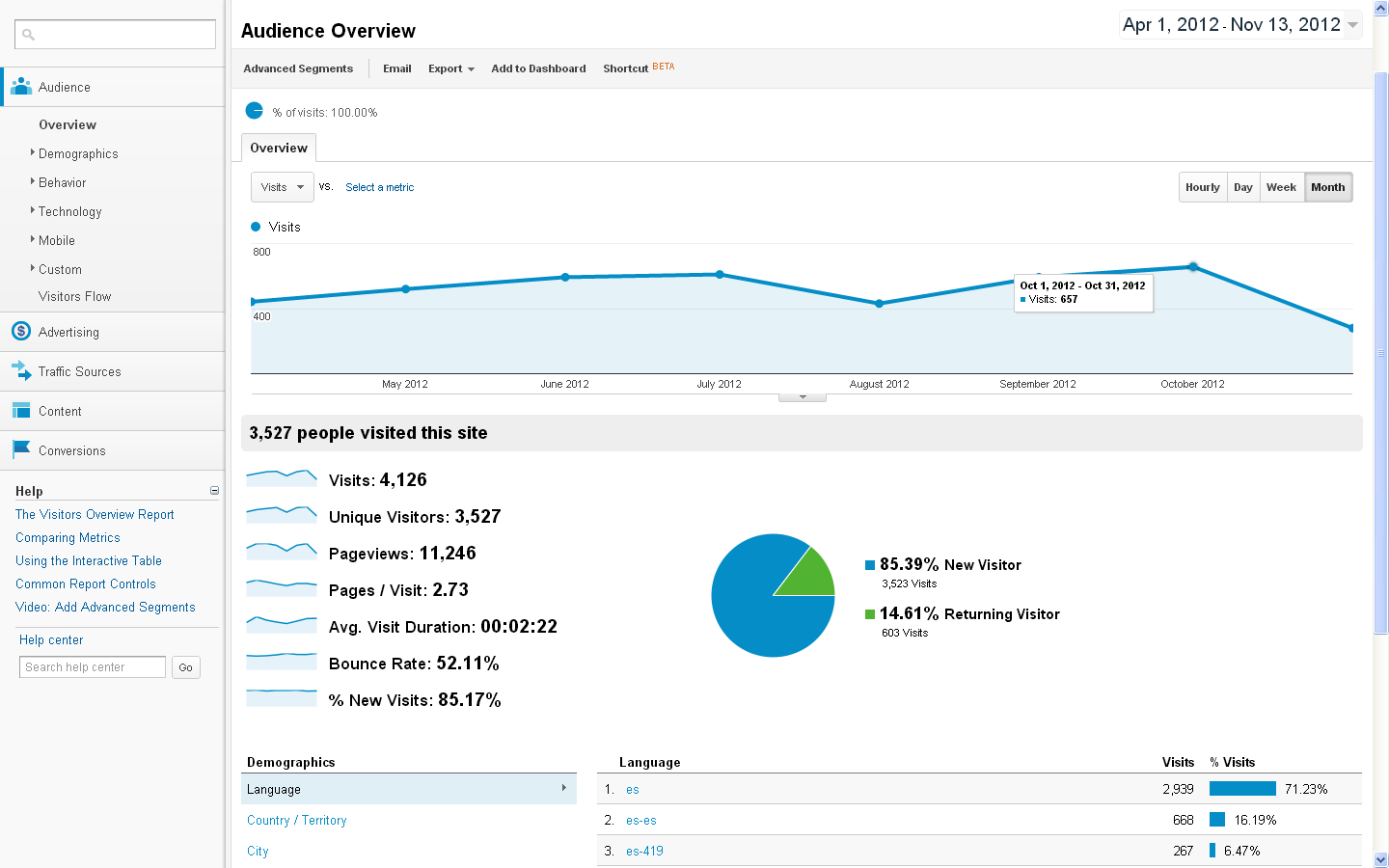 SIAR Amazonas
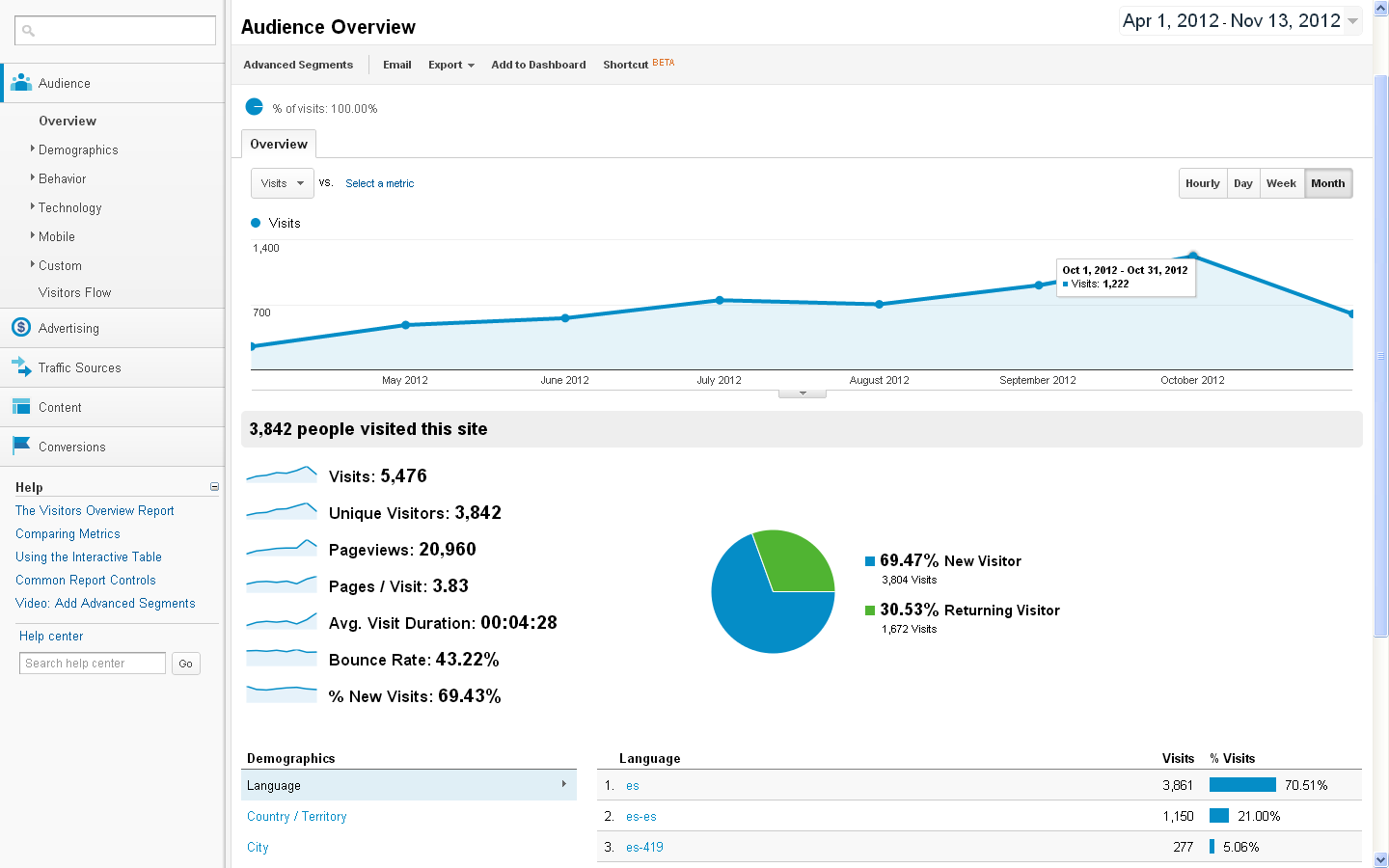 SIAR Apurimac
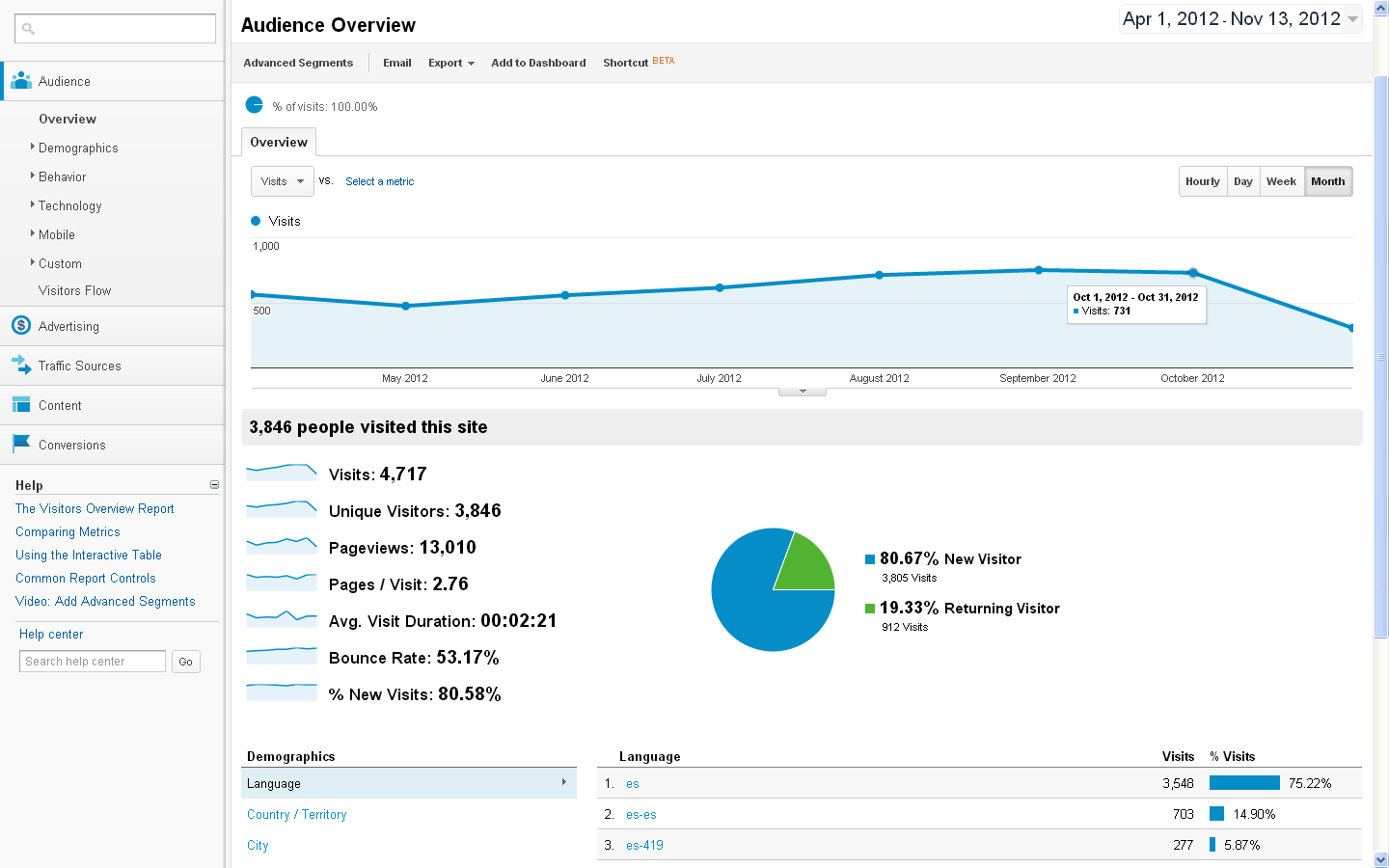 SIAR Cajamarca
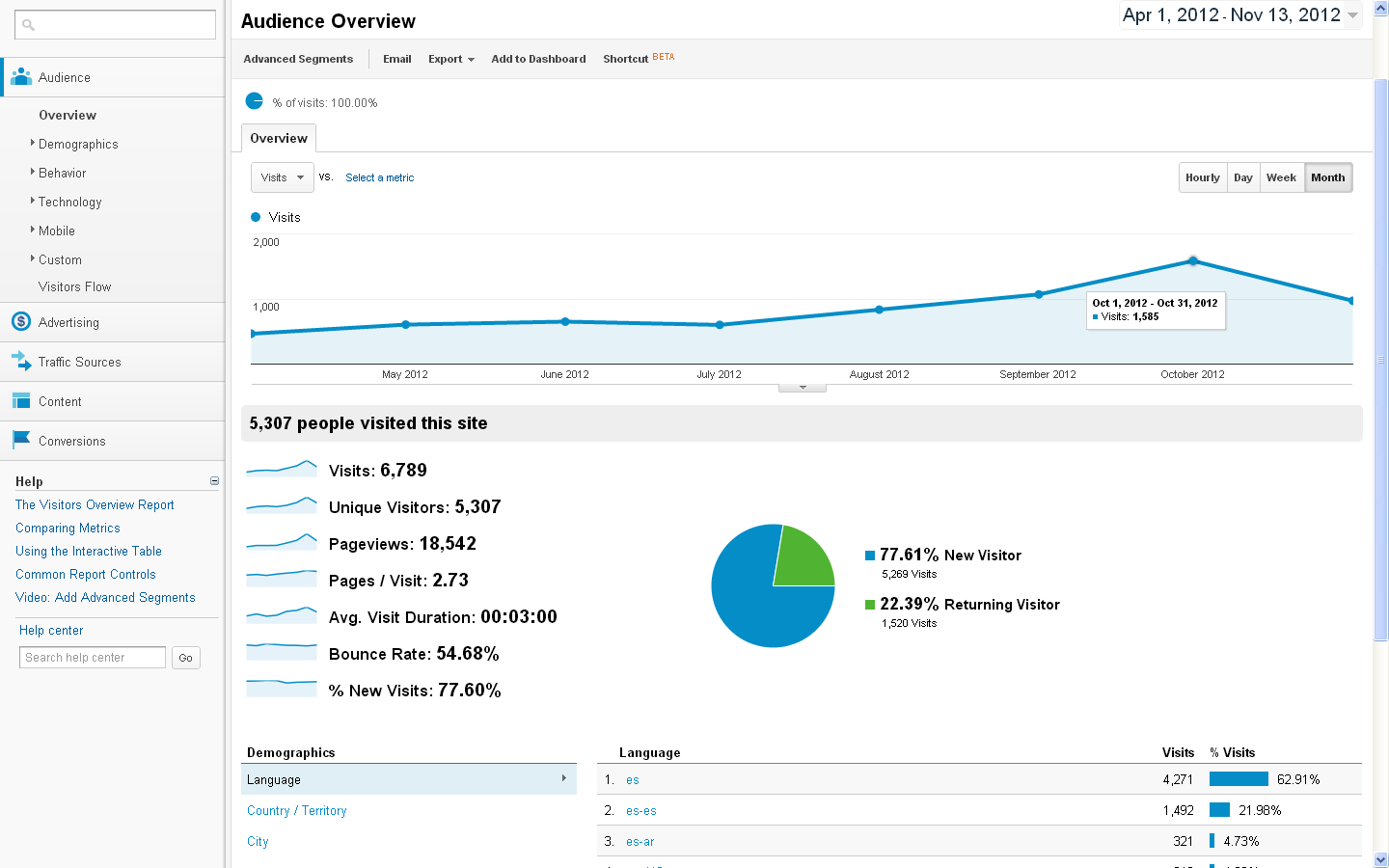 SIAR Loreto
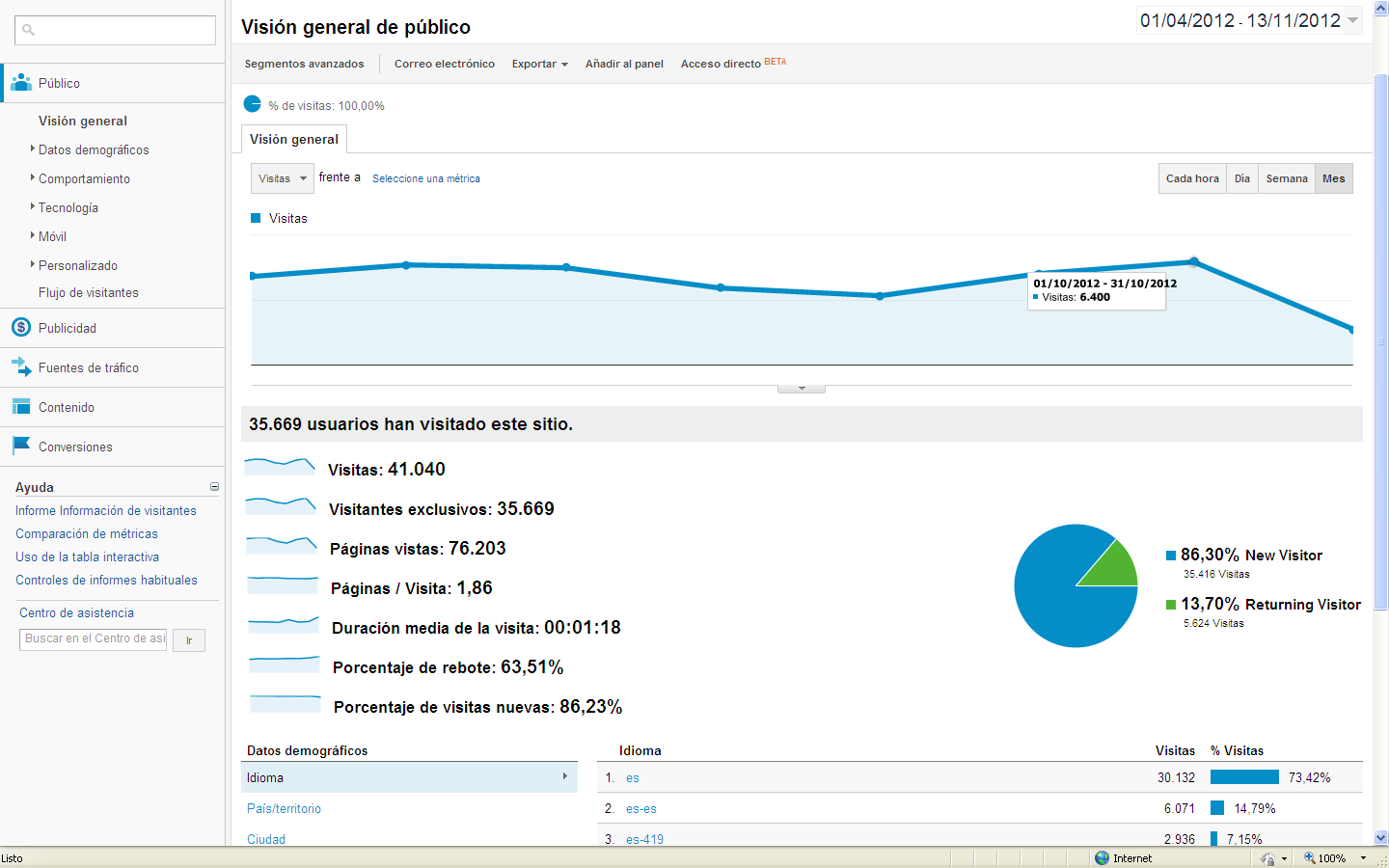 SIAL Trujillo
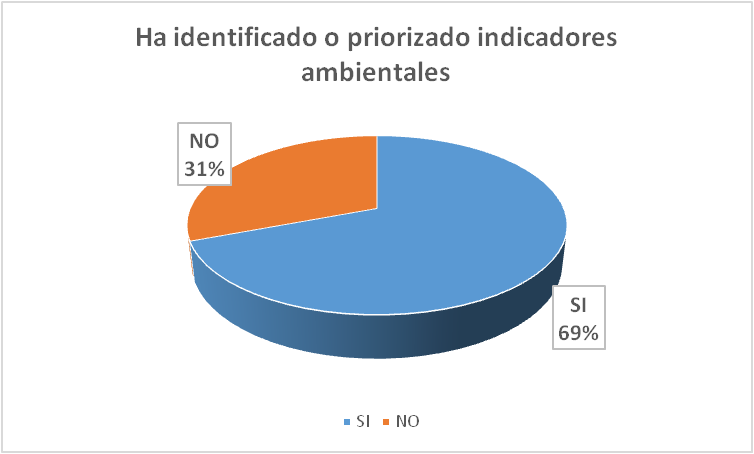 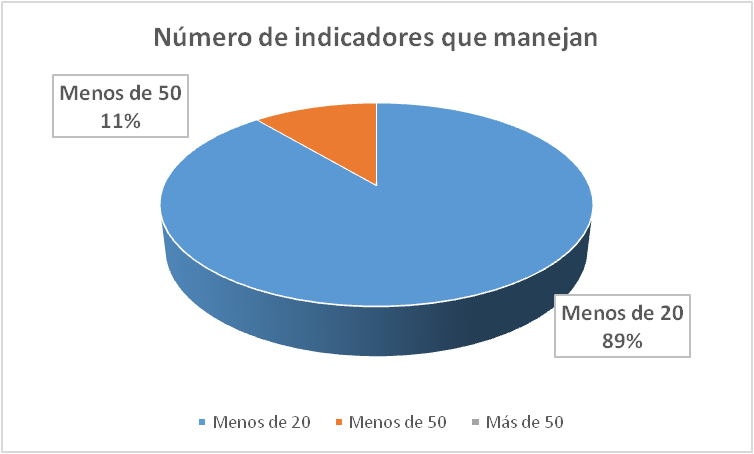 Conclusiones
Hay un importante preocupación de los gobiernos regionales y locales para impulsar procesos de creación e implementación de Sistema de Información Ambiental. Esto es notorio evidenciar que en lo que va de los últimos 02 años se aprueben 05 ordenanzas regionales sobre SIAR.

 Lamentablemente existe una evidente debilidad institucional de las Unidades Ambientales para disponer de recursos suficientes (Humanos y financieros) para garantizar la sostenibilidad de los Sistemas de información impulsados.

 La mayoría de los SIAR y SIAL evaluados, actualizan sus aplicativos web con nueva información con frecuencias variables

 Hay una correlación directa entre el numero de documentos registrados en los SIAR y SIAL y el numero de visitas
Conclusiones
Las Regiones que cuentan con recursos de Proyectos de Inversión Publica, muestran importantes avances tanto en los aspectos tecnológicos, institucionales y de equipamiento; pero tienen como gran reto el poder mantener el mismo ritmo de avance en la etapa de post-inversion.

 Finalmente casi el 70% de la muestra evaluada maneja indicadores ambientales, lo cual es un incremento significativo si lo comparamos con los datos del 2009 y 2010 los cuales arrojaban 0%
Fin